Reported syphilis cases with and without hiv co-infection*,Wisconsin 2016
Created by the State of Wisconsin STD Control Section






*All syphilis cases are diagnosed for the current year of the report; however,
 the co-infected cases are those with a new or pre-existing HIV diagnosis.
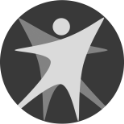 DEPARTMENT OF HEALTH SERVICES
Division of Public Health
  Bureau of Communicable Diseases 
STD Control Section
P-01097(5/2017)
Reported syphilis cases with and without HIV co-infection, Wisconsin 2016
Syphilis Cases with and without HIV Co-Infection
Syphilis in Wisconsin has a high proportion of co-infection with HIV.  The number of cases has increased dramatically from 2015 (95 co–infected cases in 2015 vs. 144 in 2016).  The percentage of co-infected cases to cases not co-infected has remained relatively the same (35/65% for 2015 vs. 34/66% in 2016). The cases in this report that are co-infected with HIV may or may not have contracted HIV in 2015. Some people who were co-infected may have found out about their HIV diagnosis at the same time as their syphilis diagnosis, while others had a pre-existing HIV diagnosis for years and became recently infected with syphilis.
Most syphilis cases in Wisconsin occur among men. Out of the 427 total syphilis cases, 367 of them occurred among men, 56 occurred among women, and 4 cases were among transgender. Of the syphilis-only cases, 226 occurred among men, 55 occurred among women and 2 cases were transgender. However, the cases of syphilis/HIV co-infection show an even greater proportion of men being infected (141 men, 1 woman and 2 transgender).  This unusually high proportion of men being infected is an indication of a high number cases which are men having sex with men (MSM).
Age Group
The proportion of syphilis-only cases compared with the number of syphilis/HIV co-infected cases varies across age groups.  The age groups on the bottom row of the chart are Centers for Disease Control and Prevention (CDC) recommended age group distributions. This year we have seen a greater proportion of syphilis cases co-infected with HIV among age groups from 35-49.  In 2015, the percentage for 35-49-year-olds was 32.5% but jumped up to 43.6% for 2016.
Reported syphilis-only and syphilis/HIV co-infections by race/ethnicity in Wisconsin
2015 cases among white non-Hispanics made up the majority of cases.  However, in 2016 African Americans made up 41% of the syphilis/HIV co-infected cases and 46% of the syphilis-only cases in Wisconsin, while African Americans only make up 7% of the population in Wisconsin compared to 83% White. This racial disparity primarily occurs in the southeastern part of Wisconsin, specifically in Milwaukee. The 2015 census data was the most recent data available.
The largest number of cases in Wisconsin among the five regions occurred in the southeastern region. The southeastern region had 253 total cases of syphilis, which was 59.3% of all the syphilis cases in Wisconsin. This region also had 100 cases of syphilis/HIV co-infections, which was 69.4% of all the syphilis/HIV co-infections in the state. This represents a decrease: In 2015 the southeastern region currently made up 67.8% of all cases and 74.7% of co-infections. The southeastern region makes up just 36.8% of the population in Wisconsin.
Early syphilis (infected with syphilis less than one year) occurs among the primary stage, the secondary stage and the early latent stage. Late syphilis occurs after one year of being infected. For people who are HIV positive, it is better to be diagnosed with early syphilis rather than late syphilis. People who are HIV positive and have late syphilis are usually required to have a central spinal fluid test to rule out neurosyphilis. In 2015, 18% (17/95) of the syphilis/HIV co-infections were diagnosed with late syphilis.  In 2016, 21% (30/144) of the syphilis/HIV co-infections were diagnosed with late syphilis which means we must continue to make sure HIV care providers are testing their patients on an annual basis.

Unfortunately, people who are co-infected with syphilis/HIV who are not in care or find out about their co-infections at the same time are more likely to be in the late stage of syphilis. The Wisconsin STD Section, per the CDC, recommends that all HIV positive patients and all men who have sex with men receive an annual syphilis test to prevent late latent syphilis.
Syphilis and syphilis/HIV co-infections among men who have sex with men in Wisconsin, 2016
One of the groups at highest risk for syphilis and syphilis/HIV co-infections is men who have sex with men, (MSM). This includes not only people that identify as gay, but also others that identify as bi-sexual, or straight, as well as some transgender. This is a self-reported risk factor, which means that these individuals were interviewed and reported themselves as MSM either to a provider or to a disease intervention specialist (DIS). In 2016, among all the syphilis cases, 289 of the 427 cases reported that they were MSM, which made up 68% of the syphilis cases in Wisconsin.  This is similar to 2015, however, in 2016, 137 out of 144 co-infected cases reported being MSM, which is 95.1% of cases.
Over the years there has been a steady increase in the number of syphilis-only, syphilis/HIV co-infected, and total syphilis cases. In 2012, the total number of syphilis cases was 239 and the number of syphilis/HIV cases was 67. In four years, the number of syphilis cases rose to 427 for a 56% increase and the number of syphilis/HIV co-infected cases rose to 144 for a 47% increase.  This was after a small decline in 2015. The 2016 overall syphilis numbers increase 63% and syphilis/HIV co-infections increase 66% from 2015.
The number of syphilis and HIV co-infections was 144.  The number of these cases that were diagnosed with HIV previous to their syphilis infection was 119.  The number of cases that were diagnosed with syphilis at or around the same time as they were diagnosed with HIV were 25.

Of the cases that were newly diagnosed with HIV and syphilis at the same time, 14 were considered late syphilis (a total of 30 late syphilis and HIV co-infections).  This means that 16 cases were already known to be infected with HIV and late syphilis (they did not receive a syphilis test in the year previous to their diagnosis). The Division of Public Health will continue to remind HIV care providers about the need to ensure all HIV positive individuals receive a yearly syphilis test.
Questions?
Please Contact:
 Brandon Kufalk, Public Health Educator
	State of Wisconsin STD Control Section
	Division of Public Health	Department of Health Services
	Phone 608-261-6390 or
	email Brandon.Kufalk@wisconsin.gov






Note: All population data was queried using Wisconsin Interactive Statistics on Health (WISH) which can be found at:
https://www.dhs.wisconsin.gov/wish/index.htm